บทที่ 1Data Design(Normalization)
โดย สุรินทร์ทิพ ศักดิ์ภูวดล
คณะ ICT มหาวิทยาลัยพะเยา
การออกแบบข้อมูล (Data Design)
ประกอบด้วย 2 วิธีการ
1.   วิธีการแบบบนลงล่าง (Top-down Approach) 
	วิธีการจะเริ่มจากการระบุภาพกว้างก่อนจากนั้นจึงกำหนดรายละเอียดลงไป เช่น การสร้าง E-R Diagram ที่เริ่มจากสร้างเอ็นทิตี้ (Entity)ต่างๆก่อน แล้วจึงทำการระบุ แอตทริบิวต์ (Attribute)ต่างๆในเอ็นทิตี้  และความสัมพันธ์ต่างๆ 

2.  วิธีการแบบล่างขึ้นบน (Bottom-Up Approach)
	 เช่น การNormalization เป็นวิธีการจากล่างขึ้นบนซึ่งเริ่มต้นด้วยการรวบรวมแอตทริบิวต์ (Attribute) ก่อน และจัดระเบียบให้เป็นความสัมพันธ์ที่มีโครงสร้างที่ดีซึ่งปราศจากข้อมูลที่ซ้ำซ้อนกัน
[Speaker Notes: https://www.dlsweb.rmit.edu.au/Toolbox/ecommerce/dad_respak/dad_tutorial/html/dad_db3a_tut.htm]
Entity
(เอ็นทิตี้)
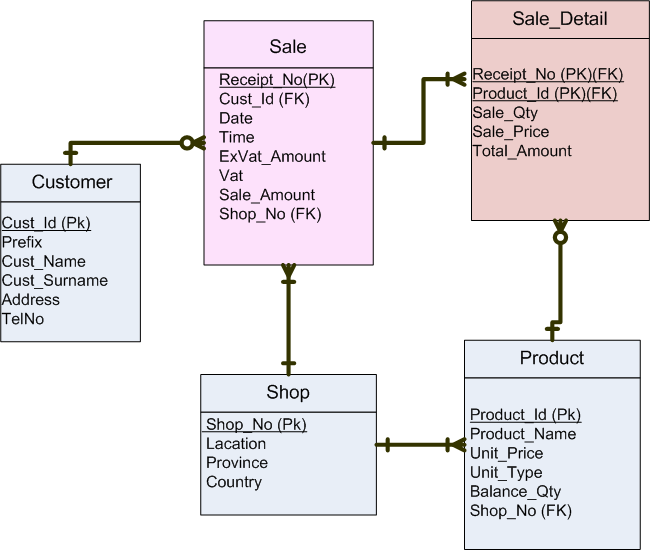 Attribute
(แอตทริบิวต์)
Normalization
1NF-5NF
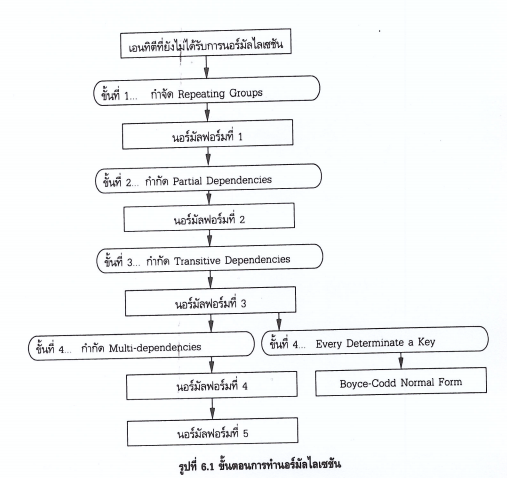 ข้อมูลทั่วไป ก่อนทำ Normalization
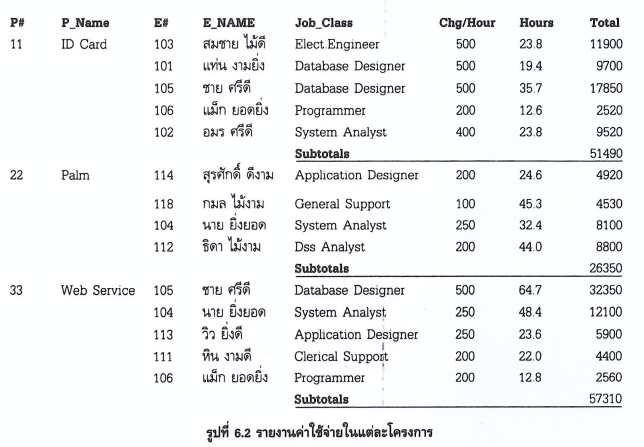 1 NF
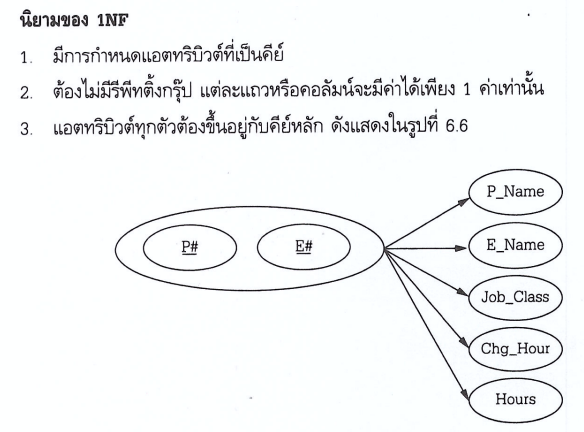 รีพีทติ้ง (Repeating group) : ซ้ำ
Not1NF
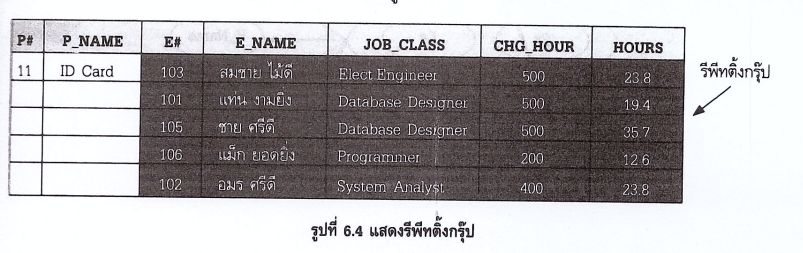 Null
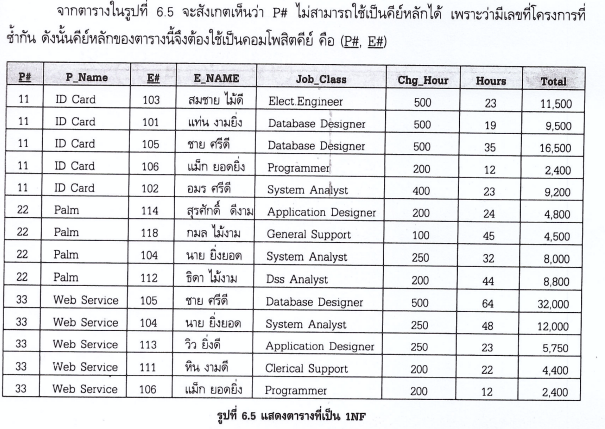 1NF
1NF
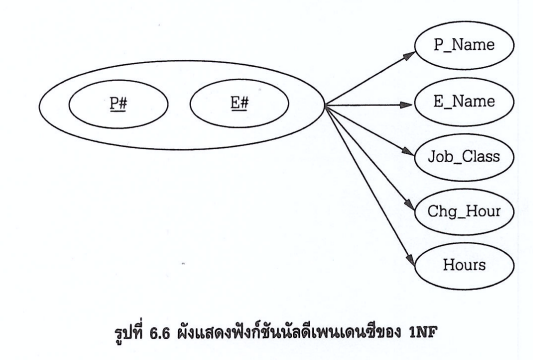 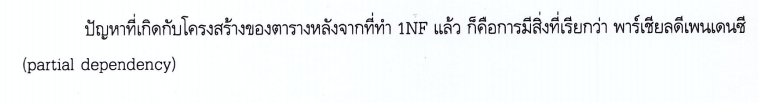 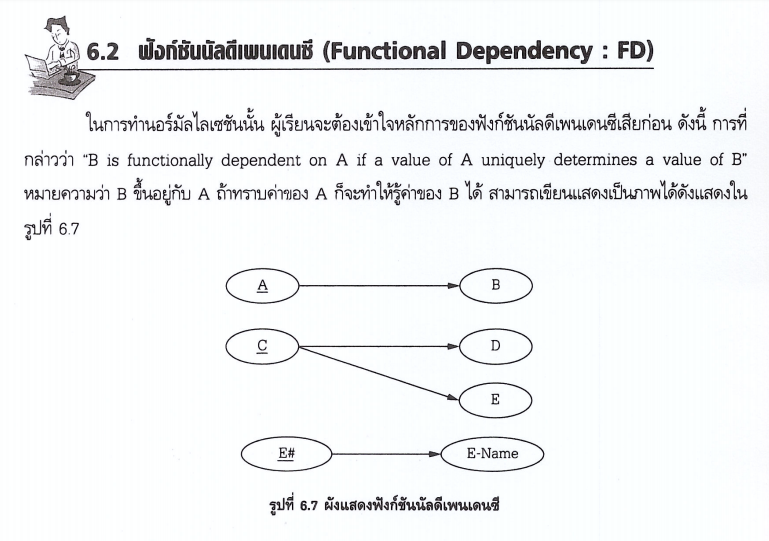 แก้โดย แยก Table ต่อ ทำ 2NF
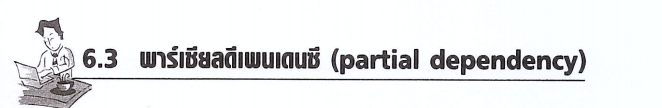 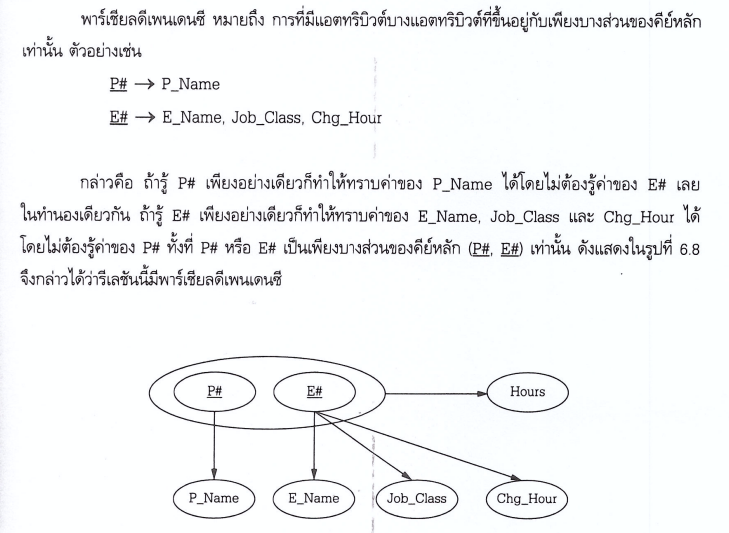 2NF
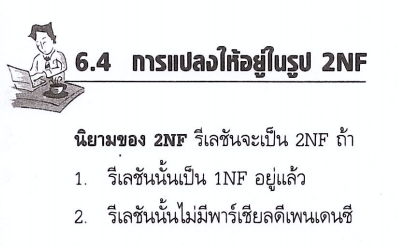 2NF
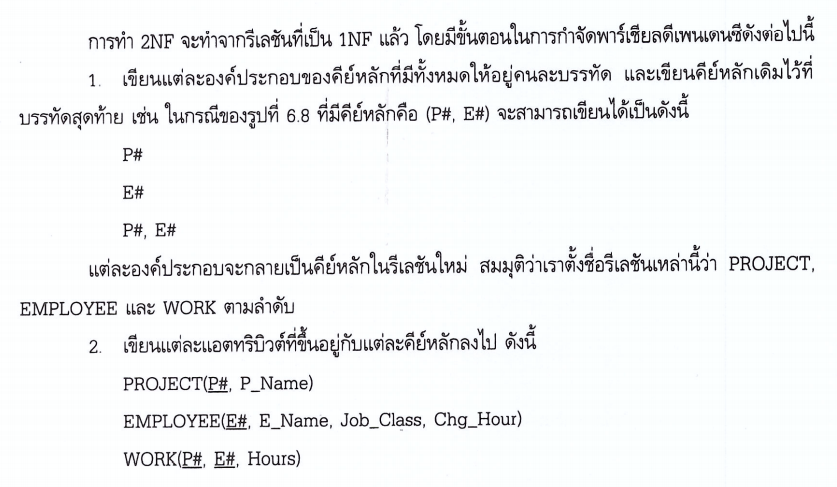 2NF
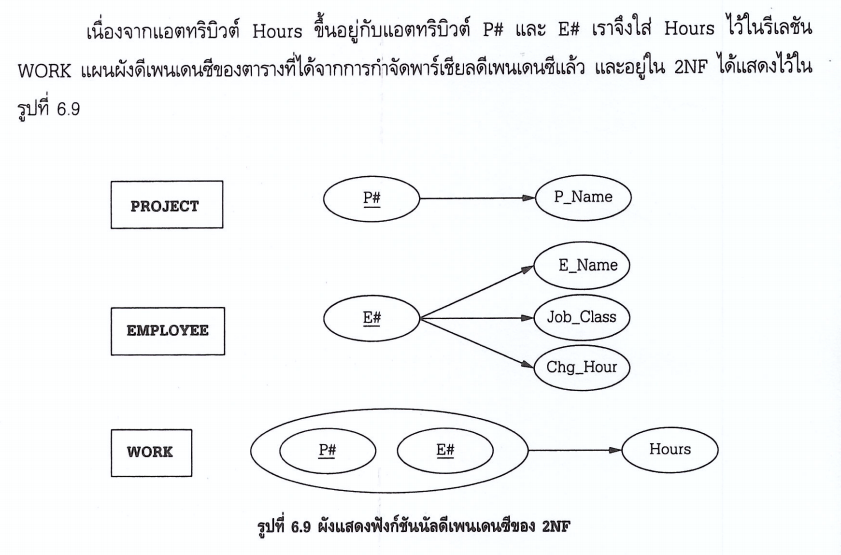 2NF
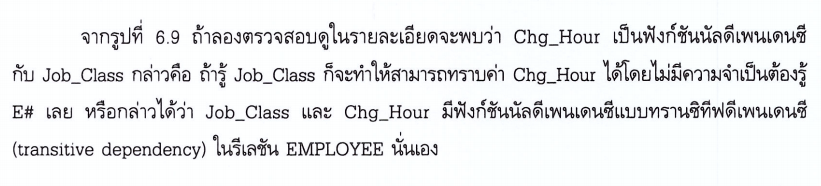 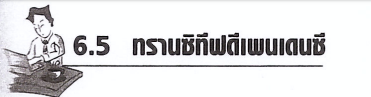 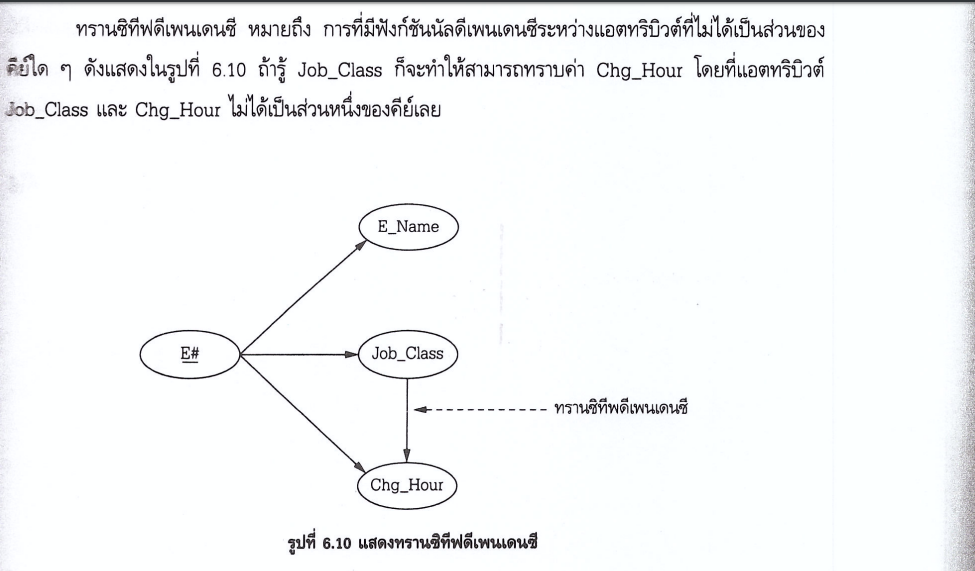 3NF
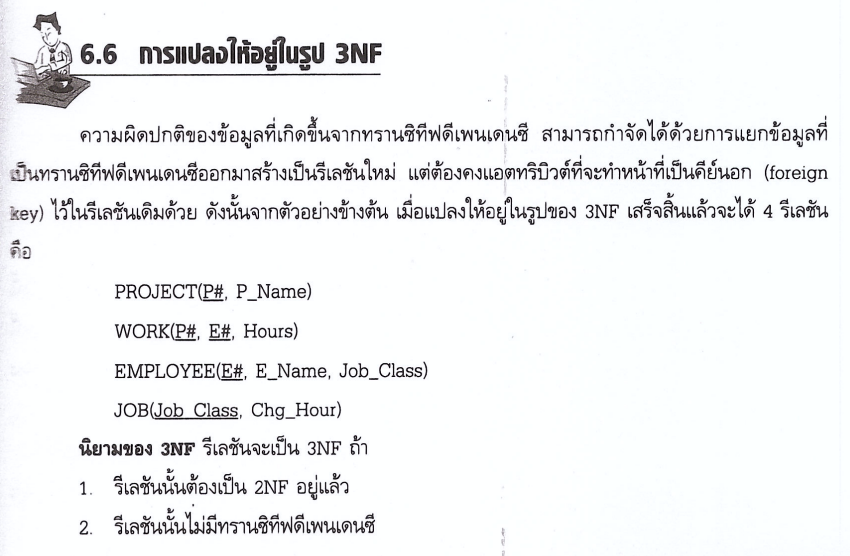 3NF
Project (P#, P_name)
work (P#,E#,Hour)
Employee (E#,E_name,JobClass)
Job (Jobclass,chg_hour)
3NF
Project (P#, P_name)
work (P#,E#,Hour)
Employee (E#,E_name,J#)
Job (J#,Jobclass,chg_hour)
1NF
เฉลย Data 2F
เฉลย Data 3F
เฉลย Data 3F
Normalization
เป็นการออกแบบฐานข้อมูลแบบ วิธีล่างขึ้นบน (Bottom-Up Approach) (โอภาส, P 266)
Reference
รศ. ดร. วิเชียร เปรมชัยสวัสดิ์, “ระบบฐานข้อมูล”, 2555
โอภาส เอี่ยมสิริวงศ์, “ระบบฐานข้อมูล Database System”, 2558